Zoom Meeting Preparation
Please make sure your phone or computer is muted to minimize background noise. 
To do this, hover over the bottom left-hand side of your screen and click “Mute.” 
Please make sure you have turned off your camera to save bandwidth and prevent any connectivity issues.
To do this, hover over the bottom left-hand side of your screen and click “Stop Video.”
Please submit questions during the presentation in the “Chat” function located on the bottom of your screen.
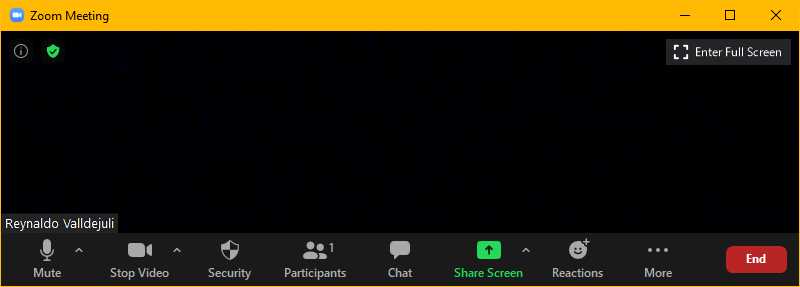 NOTICE: In accordance with the Americans with Disabilities Act, if you need special assistance at this meeting please contact ldoecommunications@la.gov.
AAA: Assessment and Accountability Monthly Call
June 20, 2023
Agenda Items
V.   Innovative Assessment 

VI.    Accountability
LEAP 2025

ELPS/ELPT

ACT

K-3
LEAP 2025
LEAP grades 3-8 Score Release
In late July, schools will receive school rosters and individual student reports for grades 3-8 spring testing. DTCs will be notified as soon as a fixed date is determined. 
The department also is working to release grades 6-8 Innovative Assessment end-of-year reports at the same time that LEAP scores are released.

Embargo
There is no embargo on individual student reports. When they are released, they should be distributed to parents. An embargo of LEAP scores only applies to districts releasing summary results prior to the department’s official release.
LEAP High School Request to Rescore
Please note that all requests for rescoring spring high school assessments must be sent to DRC no later than June 22 and there are no exceptions to this deadline. Instructions and form for rescore is found on pages 19-20 of the test coordinators manual.
Students are considered eligible for rescoring if they meet the rescore criterion by achieving a scaled score that is within 10 points (Algebra I, Geometry, Biology, or U.S. History) or within 20 points (English I or English II) below the Approaching Basic achievement level. Rescore requests that do not meet the rescore criterion will not be granted. 
1) English I and II: $50.00  2) Algebra I and Geometry: $35.00  3) Biology and U.S. History: $35.00 The district test coordinator must mail rescore requests to: Louisiana Program Management, Data Recognition Corporation, 13490 Bass Lake Road, Maple Grove, MN 55311
LEAP 2025 Summer Administration
June 26-30: Administration Window; NO extension
Student report released 4-8 days after test is completed.
July 6: Complete all test ticket invalidations
July 11: Return all accommodation materials to DRC
July 27: Last day to request summer rescore
Initial test scores from the summer administration will not be in the 2023 fall SPS and cannot be used to remove a zero for a student who failed to test after completing a course in spring.
ACT
ACT/WorkKeys
ACT/WorkKeys invoices will be emailed to district superintendents, finance contacts, and DTCs by June 30, 2023.  Any prepayment, MFP deduction, or overpayment will be reflected on the invoice.  The State will refund any overpayment (if applicable) to the district by July 30, 2023.  For any balance due, please make the check payable to LDOE and remit full payment by July 15, 2023 to:
Louisiana Department of Education
Division of Appropriation Control
PO Box 94064
Baton Rouge, LA 70804-9064
A student roster that confirms students for whom the district was billed for will be placed on the ftp by June 30.
K-3
K-3 Screening Updates
Updated Documents:
 K-3 Literacy Screener Guidance
K-3-Literacy Screener Scoring Guidance
2022-2023 End-of-Year literacy screening is required by law using currently-approved literacy screeners. Data managers were provided with information about how and when to report the results in EdLink. The process is the same as it was in the fall.
There will be an announcement very soon to share the vendor that has been selected for all state administrations in 2023-2024. All schools will be required to use the state-selected screener at the beginning of the year, in December, and in April. The department will be providing guidance around several topics in the coming weeks.
Innovative Assessment
2023-2024 Participation
Any school system that is interested in participating in the Innovative Assessments for English language arts or the math testlets pilot should notify assessment@la.gov or ruth.caillouet@la.gov as soon as possible.
Accountability
August Data Certification
In early August, school system accountability contacts will receive an email notifying them of the opening of La Data Review for the purpose of reviewing data included in the ACT, DCAI, assessment and progress indices. The tentative schedule is below:
Week of August 7: Release of ACT and DCAI rosters
Week of August 21: Release of assessment rosters (additional rosters will be provided for progress index and ELPT progress index)
The only accounts that are created for La Data Review are for the official accountability contacts. If there are changes to these important roles, please complete the document at this link and return it to assessment@la.gov. Changes will not be made through an email exchange.
https://www.louisianabelieves.com/docs/default-source/assessment/dtc-and-accountability-contact-update-form.pdf?sfvrsn=36c28f1f_18
August Data Certification Webinar
A webinar for district accountability contacts has been scheduled for July 26 at 2 p.m. to:
Explain the process for reviewing data that will be included in the school performance score (SPS)
Provide directions for requesting changes in La Data Review that are/can be documented 
Review accountability policies that affect what and how data are used in the SPS
Social Studies in 2023-2024
In June, BESE approved a temporary policy to the weights used in the K8 assessment index for 2023-2024. This change provides stability to school performance scores during the upcoming year that will include only a social studies field test. No results for social studies or Civics field tests will be returned to systems, schools or students. There are no changes needed for high school weighting.

ELA, mathematics, and science will be weighted equally in the SPS.
Weekly Call Time
It was wonderful to see many of you again at the Teacher Leader Summit. Some of you requested that we consider changing the time of this call. We have developed a survey that we will be sending out later in July. While the calls need to remain scheduled on Tuesday, we are going to provide some options for an earlier call. 

We will remind everyone about the survey and provide the link as we move away from the summer break and connect with more of you who will be back at work.
Call Summary